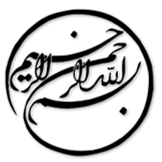 شیوع ، همبستگی های اجتماعی – جمعیتی و دانشگاهی اختلال وسواسی جبری در دانشجویان دانشکده علوم پزشکی دانشگاه ام القرا
دانشجو:
استاد:
سال تحصیلی
نام درس
چکیده :

مقدمه: مطالعاتی که شیوع وسواس جبری را در منطقه عربستان سعودی نشان می‌دهد بسیار اندک است و بیشتر در نمونه جمعیتی دانشجویان پزشکی و پیراپزشکی وجود دارد. هدف از این مطالعه برآورد شیوع علائم وسواس اجباری در یک نمونه جامعه دانشجویان علوم پزشکی کاربردی بود. علاوه بر این، ارتباط بین علائم وسواسی جبری و متغیرهای اجتماعی-جمعیتی و چندین جنبه از زندگی دانشگاهی بررسی شد.

روش‌ها: در این مطالعه مقطعی 404 دانشجوی دانشگاه متعلق به چهار بخش به کار گرفته شدند. ابزارهایی که در این مطالعه استفاده شد، شامل معیارهای ارزیابی وسواس جبری OCI – R) ،DSM – IV ) برای تشخیص مقیاس درجه بندی شدت OCD و Y – BOCS بود. نتیجه اصلی اختلال وسواس جبری احتمالی است (امتیاز OCI-R > 21) دانشجویان با نمره بیشتر از 21 بیشتر از نظر وجود اختلال وسواس جبری با استفاده از معیارهای DSM – IV و Y – BOCS ارزیابی شدند.
1/21
چکیده
مقدمه و روش ها
5
4
3
2
1
چکیده :


یافته ها: شیوع OCS با ابزار غربالگری OCI-R، 20% بود [95% CI(19.902-20.098)]. شیوع واقعی OCD تأیید شده  5.06٪ بود [95% CI(4.39-6.12)].
وجود OCD احتمالی در دانشجویان گروه آزمایشگاه پزشکی بسیار زیاد بود [0.002= [95% CI(31.3-3.33) , p.  ارتباط مهمی بین حضور OCS و عدم رضایت از انتخاب دوره [0.001 =p  95% CI(1.38-3.92) ,]، احساس طرد شدن [0.004= p 95% CI(1.39-5.88) ,] و علائم افسردگی [0.0001=p CI (8/1 - 89/1) ,] وجود داشت. نمونه ما به زنان در سن دانشگاه محدود بود، بنابراین تفسیر شیوع قابل تعمیم نیست.

نتیجه گیری: وجود چنین اختلالی احتمالاً بر عملکرد تحصیلی ، کیفیت زندگی و روابط بین فردی تأثیر می گذارد ، شناسایی و درمان در زمان مناسب به بهبود عملکرد تحصیلی و کیفیت زندگی کمک می کند.
2/21
چکیده
یافته ها و نتیجه گیری
5
4
3
2
1
بخش اول
مقدمه

«وسواس به عنوان یک فکر ، تردید ، تصویر یا اصرار ناخوشایند ناخواسته تعریف می شود که به طور مکرر وارد ذهن می شود.» وسواس، اضطراب و خود ناهمخوان را تحریک می‌کند که به این معنی است که با عقاید فرد ناسازگار هستند. افراد اغلب تحمیل‌ها را غیر منطقی و اغراق آمیز می دانند و سعی می کنند در برابر آنها مقاومت کنند. افکار وسواسی معمولاً شامل ترس از بیماری و آلودگی ، افکار تهاجمی ناخواسته ، دیگر افکار حرام مربوط به رابطه جنسی یا مذهبی و نیاز به تقارن یا دقت است. 
اجبار یک عمل آشکار است که توسط دیگران مشاهده می شود (مانند بررسی دری که قفل شده، تمیز کردن، مرتب کردن و جستجوی برای اطمینان مجدد) یا یک عمل ذهنی پنهانی که مشاهده نمی شود (مانند تکرار یک عبارت خاص در ذهن). وراثت پذیری OCD به شدت توسط مطالعات روی دوقلوها، با تأثیر ژنتیکی 45-65 درصد در مطالعات مربوط به کودکان و 27-47 درصد در بزرگسالان حمایت می شود (پولس، 2010). مشخص شد که ناهنجاری در سرتونین و انتقال عصبی دوپامینرژیک در مغز در اتیوپاتوژنز  OCD نقش دارد. حداقل توسط 25-60٪ از بیماران  OCD وقایع مهم زندگی (که اکثر آنها استرس زا هستند) که با شروع   OCD  آن‌ها ارتباط دارد.
3/21
بخش اول
مقدمه
5
4
3
2
1
بخش اول


گزارش شده است که بیشتر بر نقش استرس در ایجاد  OCD تاکید می کند (روسو و همکاران، 2012). جالبتر اینکه ، مشاهده شده است که پدیده های وسواس فکری عملی OC یا علائم وسواسی جبری  OCS در 80٪ جمعیت غیر بالینی دیده می شود که به خودی خود به معنای اختلال نیست (راچمن و دی سیلوا ، 1978).

مطالعه ای که با استفاده از مصاحبه کوتاه بین المللی اعصاب و روان برای کودکان کوچک (اقدام غربالگری) روی 4745 دختر دبیرستانی مدارس مختلف استان ریاض انجام شده ، شیوع OCD را 13.7% گزارش کرده است (آلاتیق و همکاران ، 2017). مطالعه دیگری از ماهیت مشابه منطقه ابها بر روی نمونه ای از 545 دختر دبیرستانی با استفاده از مقیاس خود گزارشگری SCL - 90 - R انجام شد كه شیوع 12.3% OCS را گزارش كرد (آل گلبان ، 2009). و این احتمال در دانش آموزان سال اول به طور قابل توجهی بالاتر بود (چنداوارکار و همکاران، 2007). یک مطالعه مقایسه ای در مورد علائم OCD در یک جامعه دانش آموز نشان داد که شیوع OCS در دانشجویان پزشکی در مقایسه با دانشجویان رشته حقوق بیشتر است (هاریس و همکاران ، 2017).
هدف از این مطالعه یافتن شیوع  OCS و تأیید بیشتر تشخیص  OCD در یک نمونه از جامعه دانشجویان علوم پزشکی کاربردی است.
4/21
بخش اول
مقدمه
5
4
3
2
1
لطفا توجه داشته باشيد
که اين فايل تنها بخشی از محصول بوده و صرفا جهت معرفی محصول ميباشد
برای خريداری و دانلود فايل کامل مقاله به زبان فارسی
با فرمت پاورپوينت (با قابليت ويرايش(
اينجا کليک نماييد.
فروشگاه اينترنتی ايران عرضه www.iranarze.ir
21/21
5
4
3
2
1